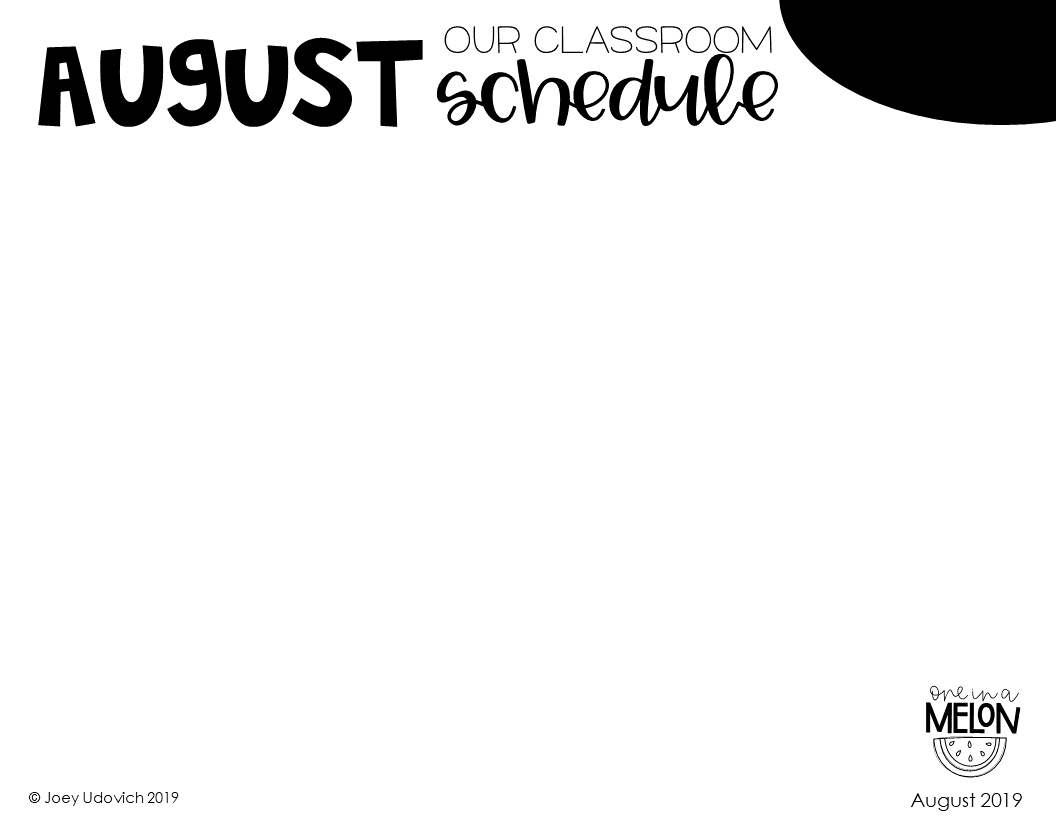 Your Name
Room Number
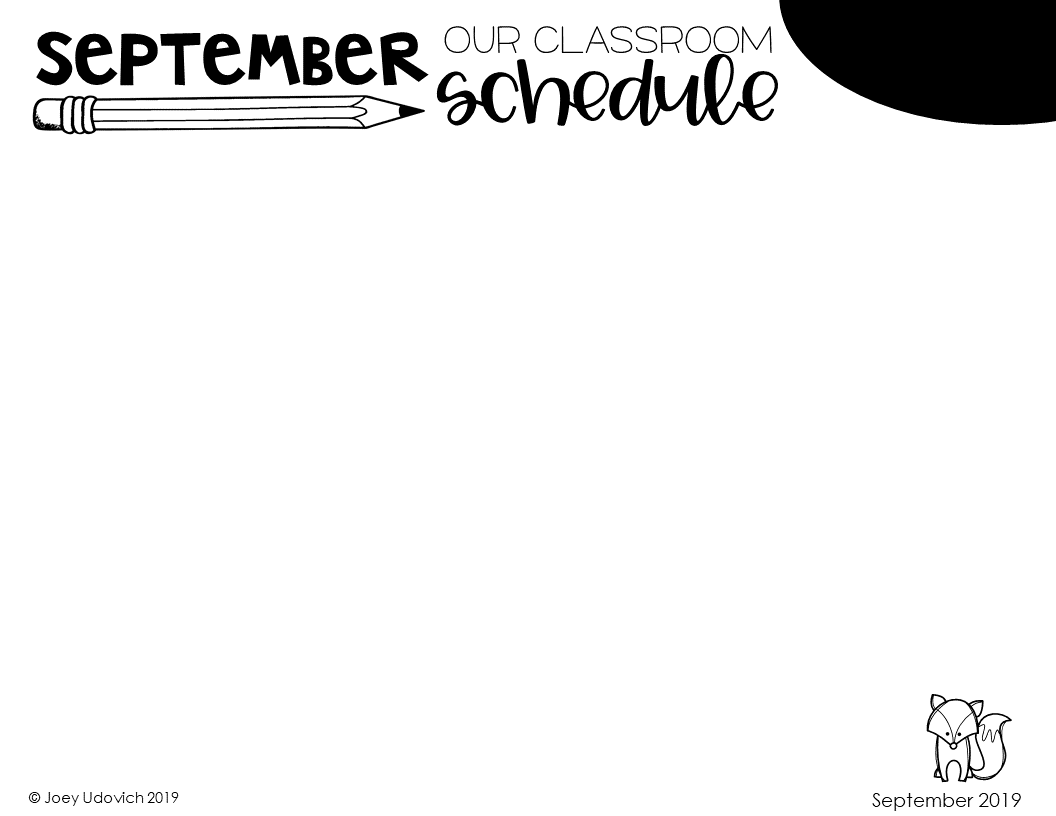 Your Name
Room Number
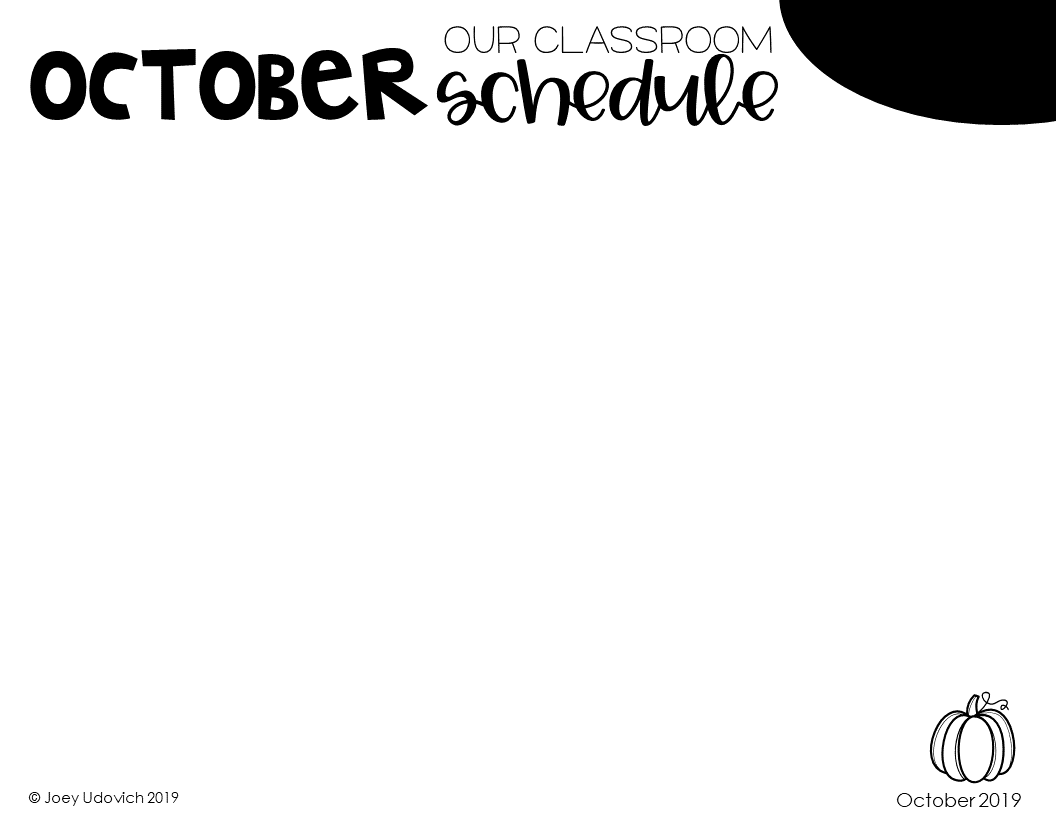 Your Name
Room Number
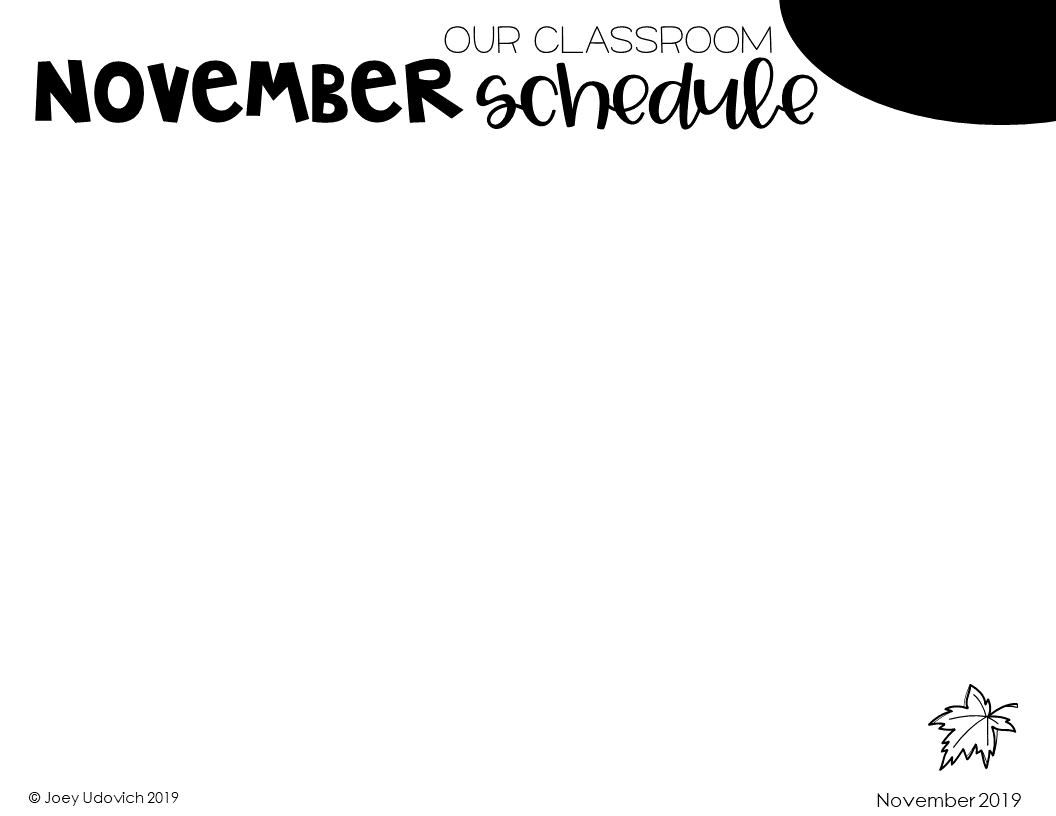 Your Name
Room Number
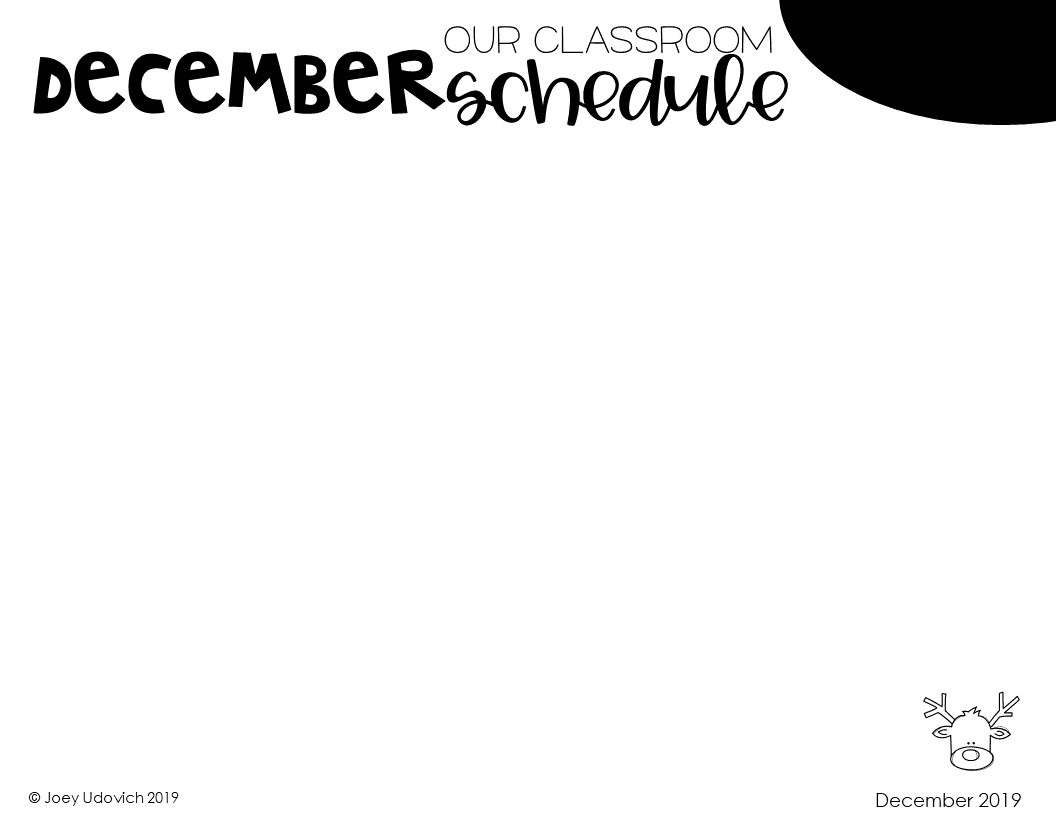 Your Name
Room Number
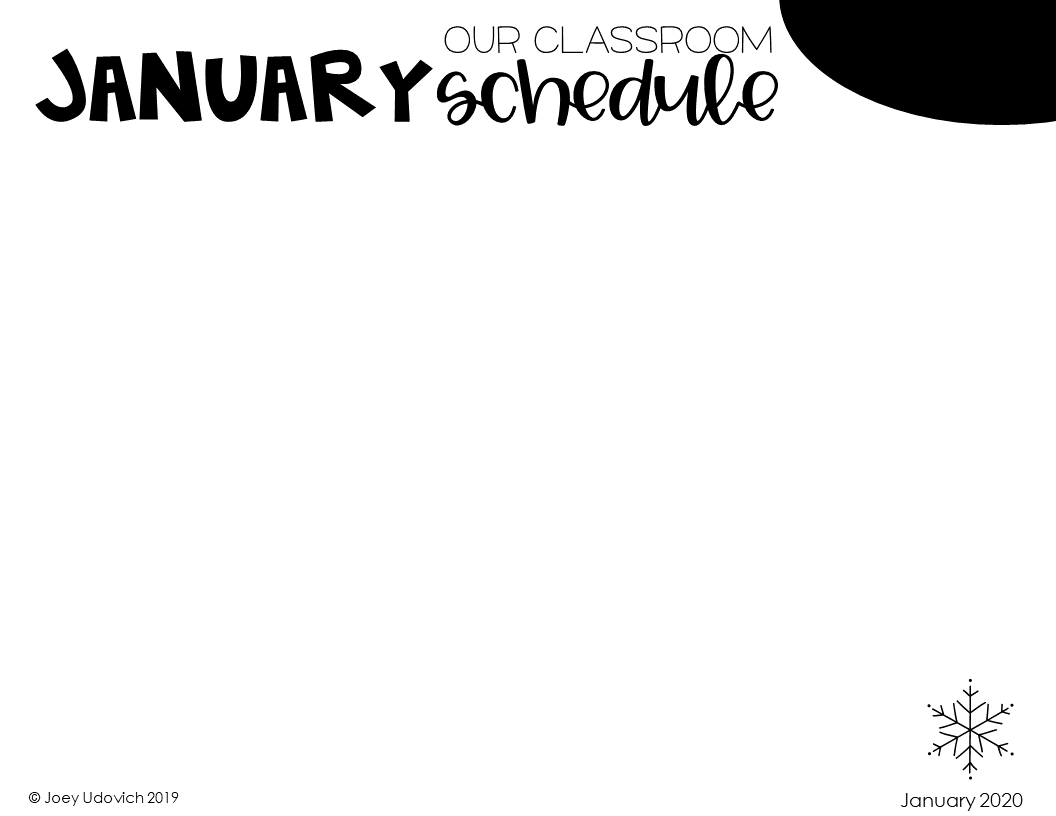 Your Name
Room Number
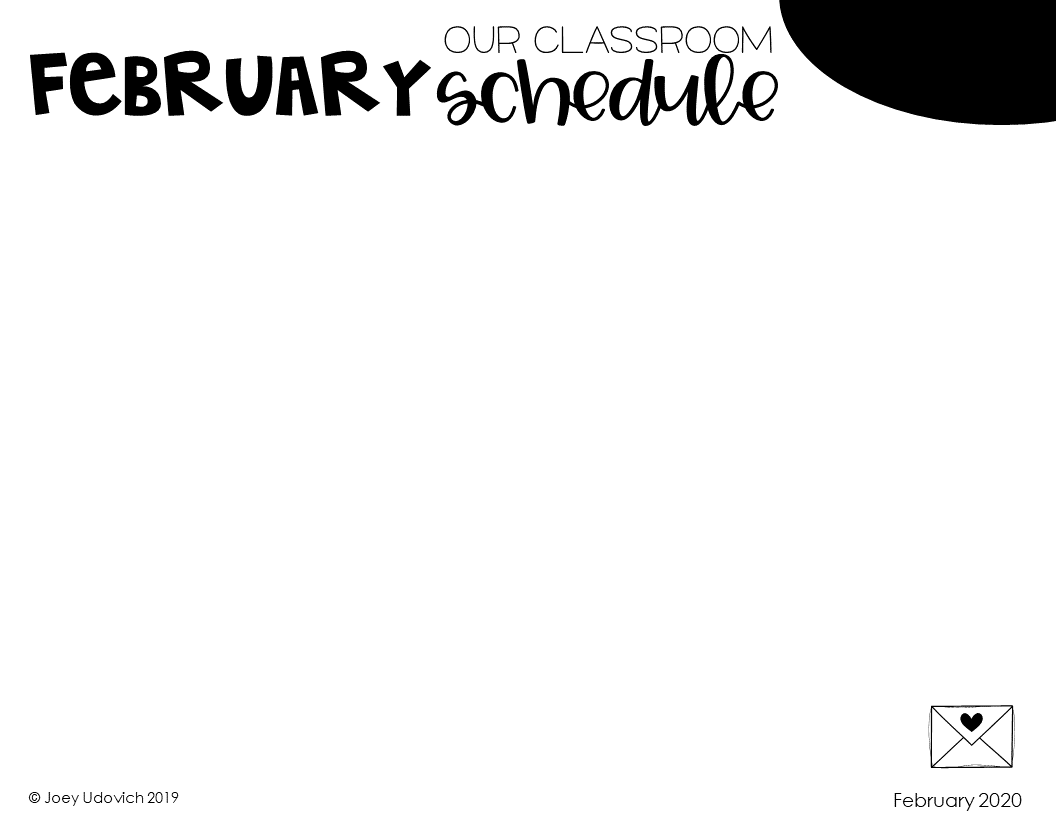 Your Name
Room Number
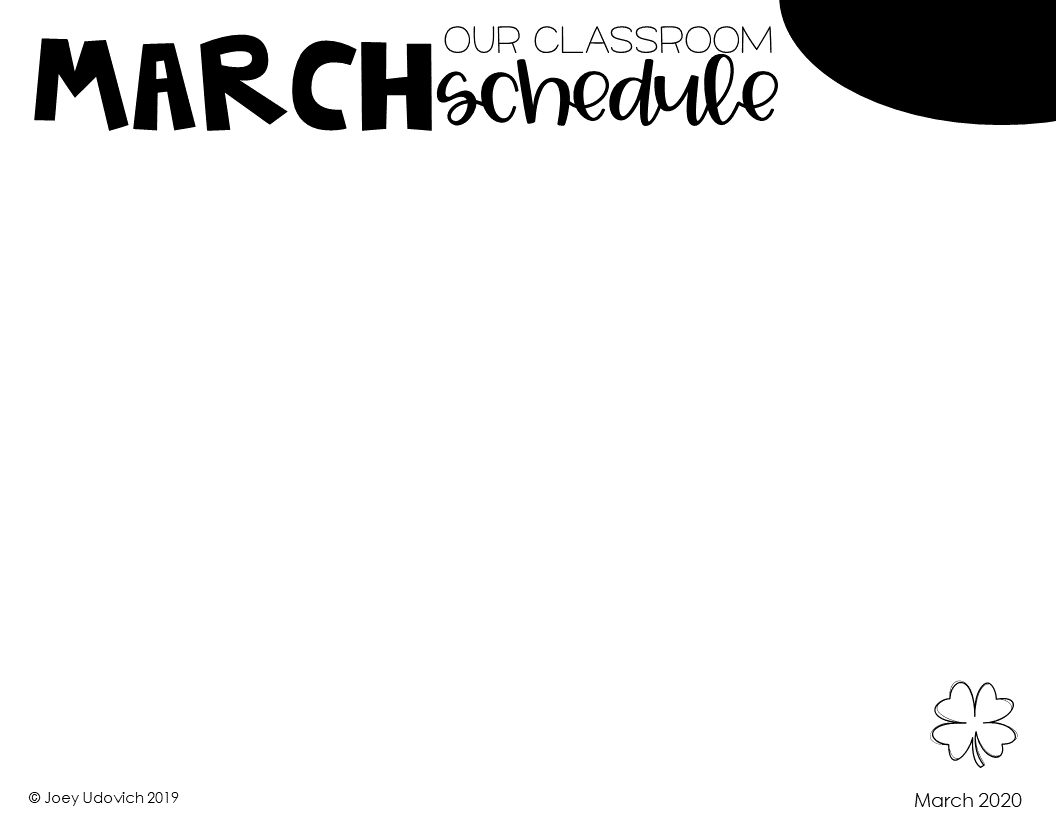 Your Name
Room Number
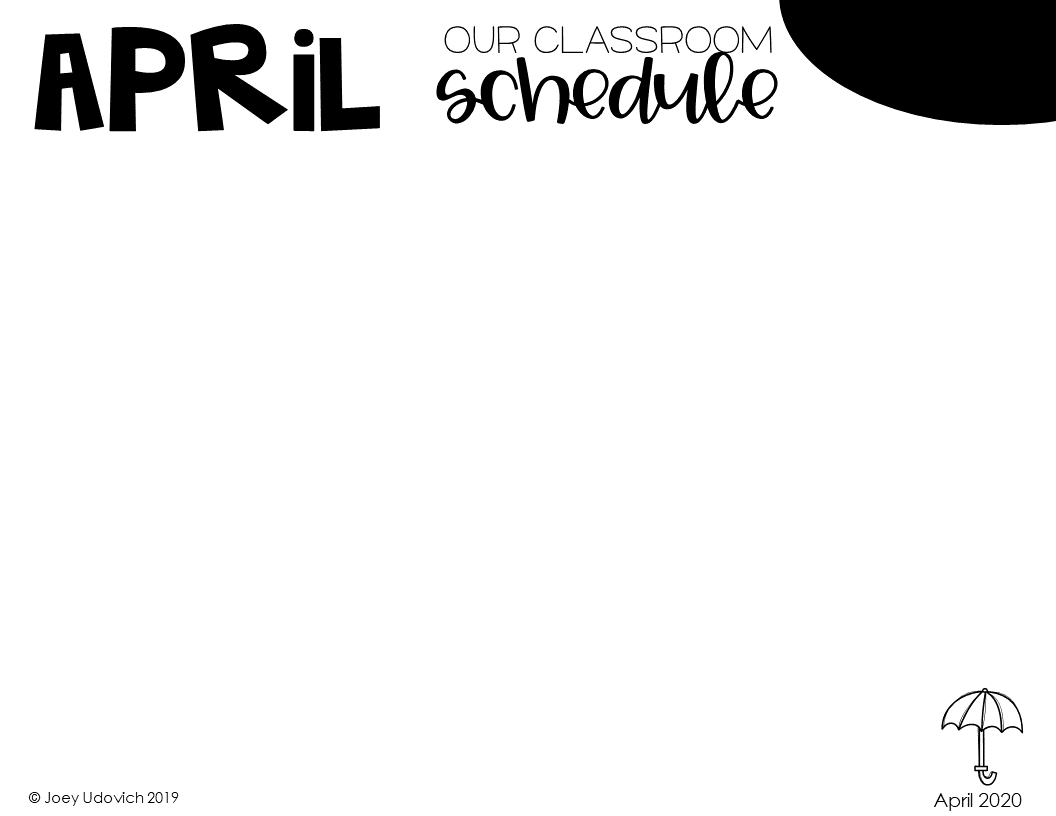 Your Name
Room Number
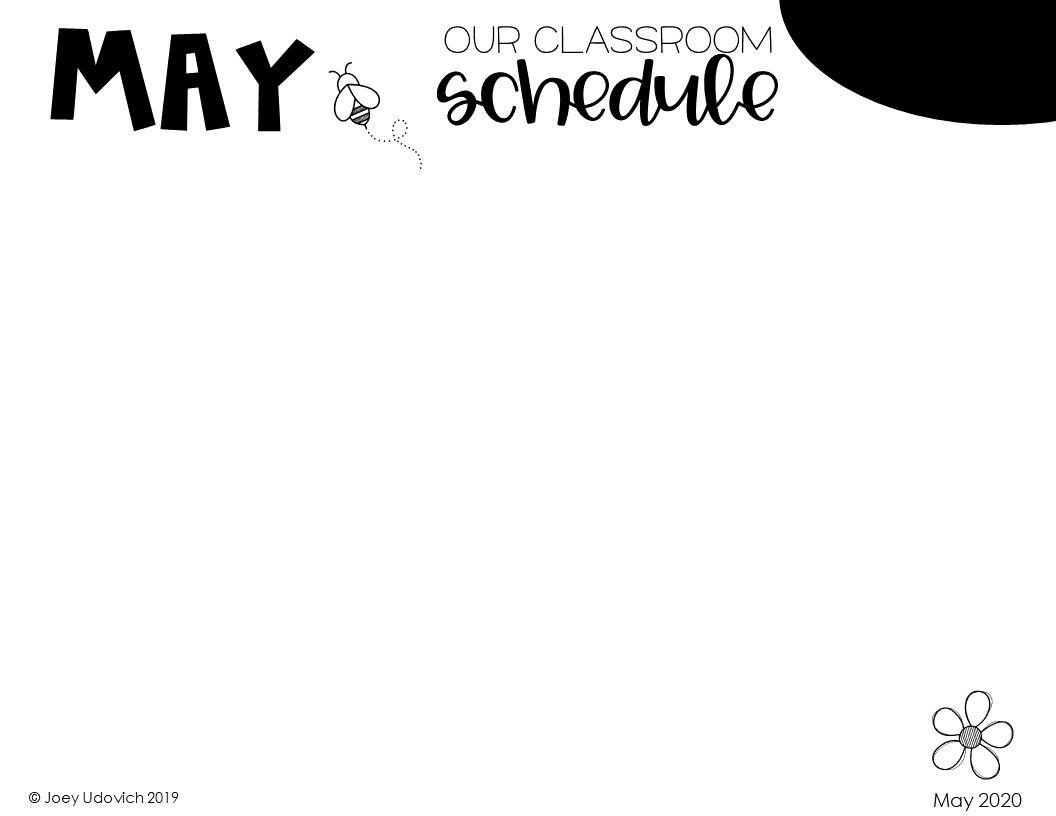 Your Name
Room Number
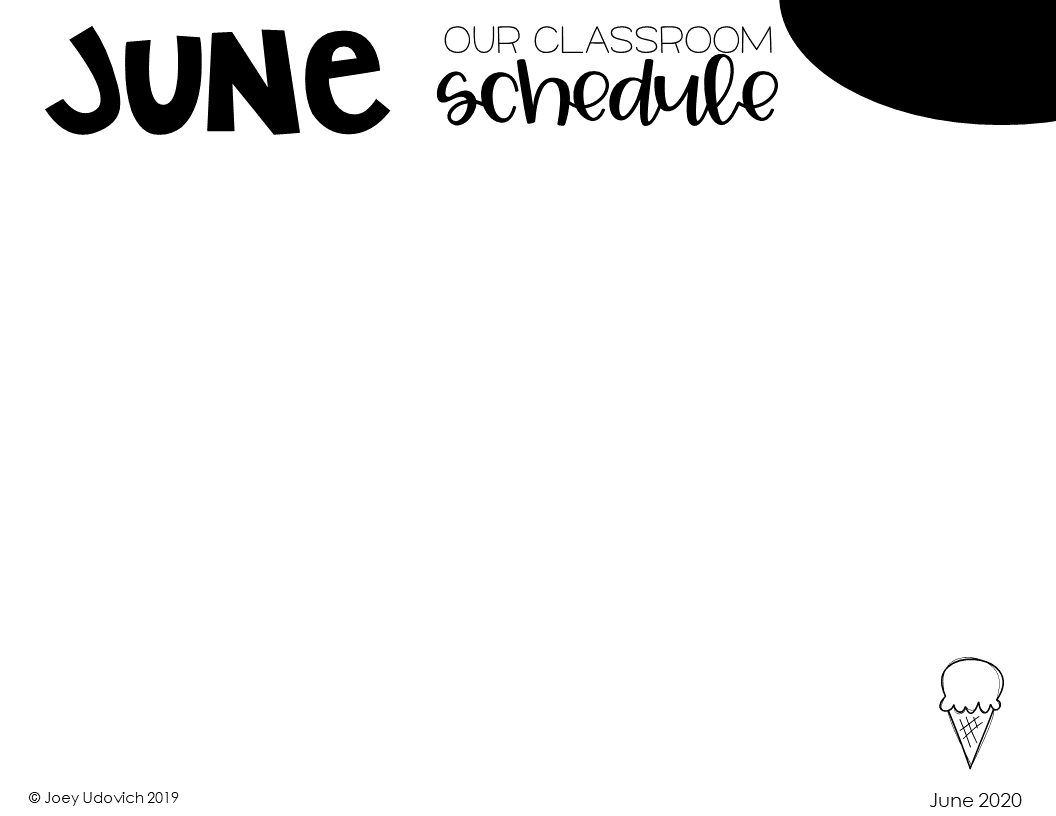 Your Name
Room Number
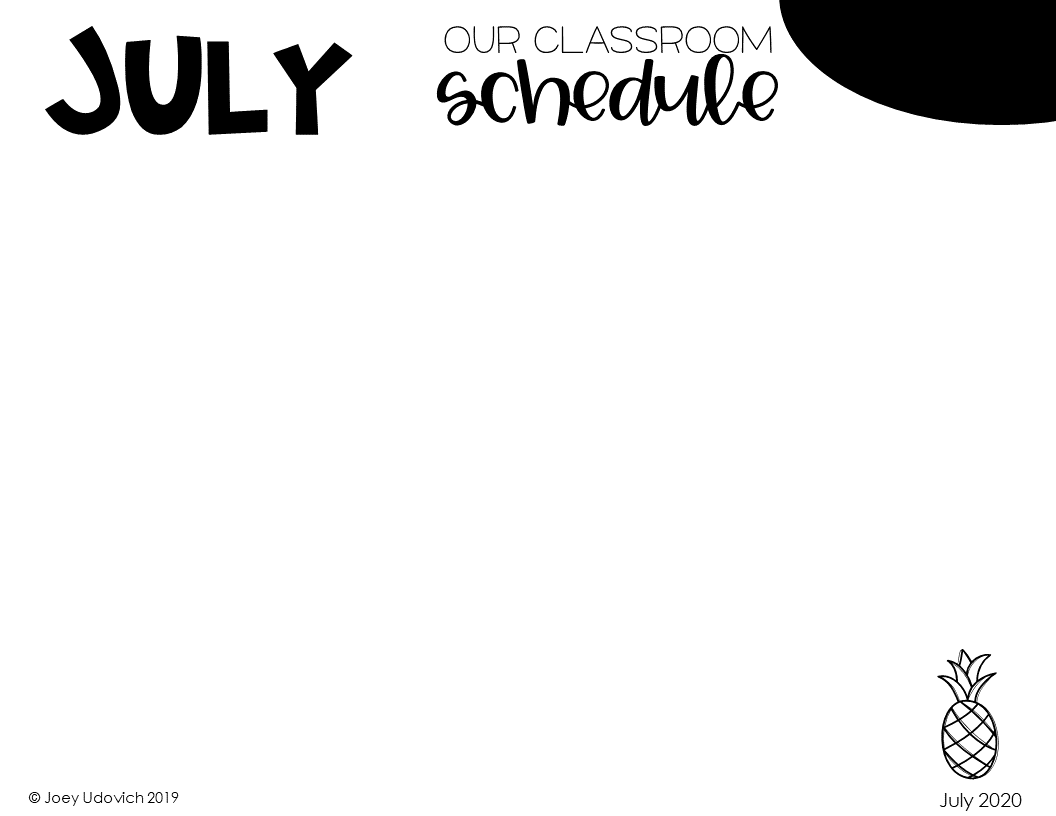 Your Name
Room Number
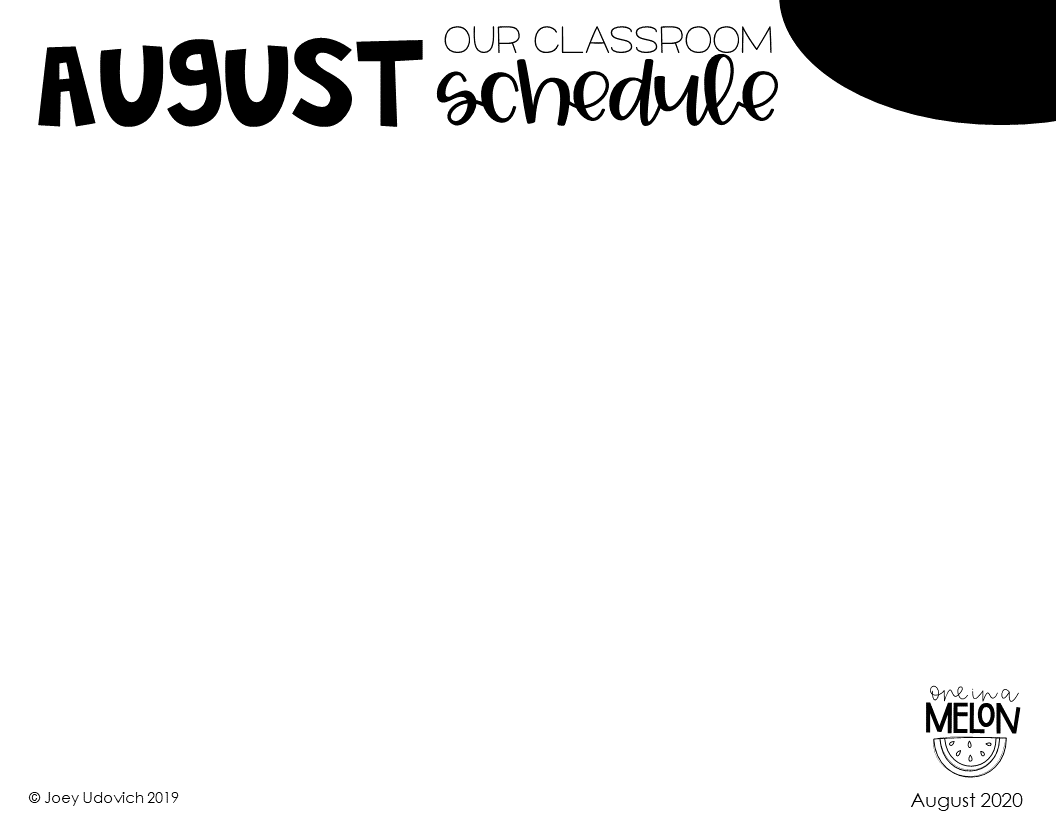 Your Name
Room Number
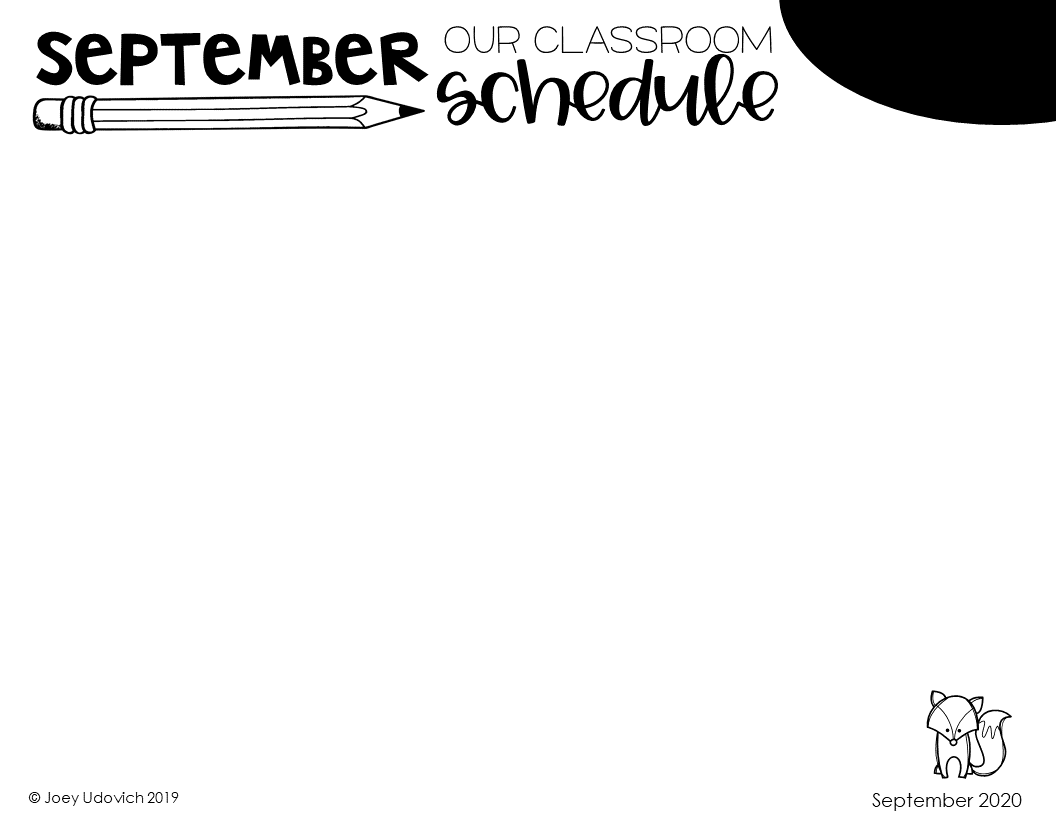 Your Name
Room Number
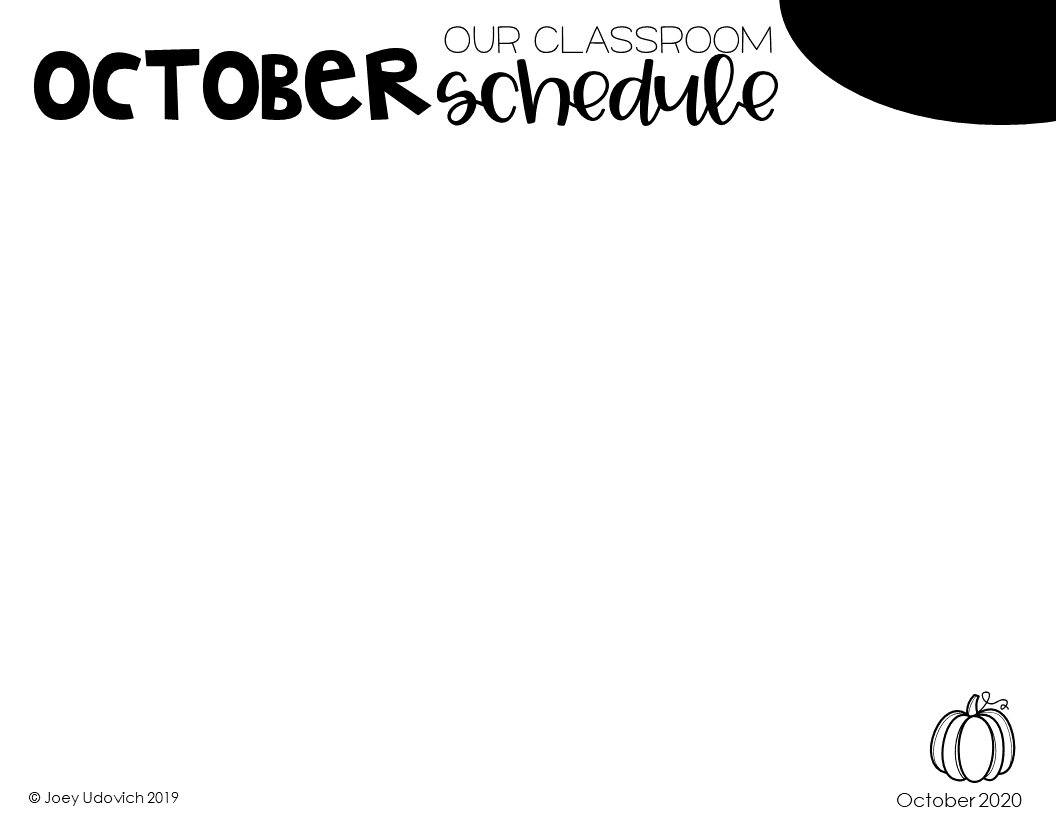 Your Name
Room Number
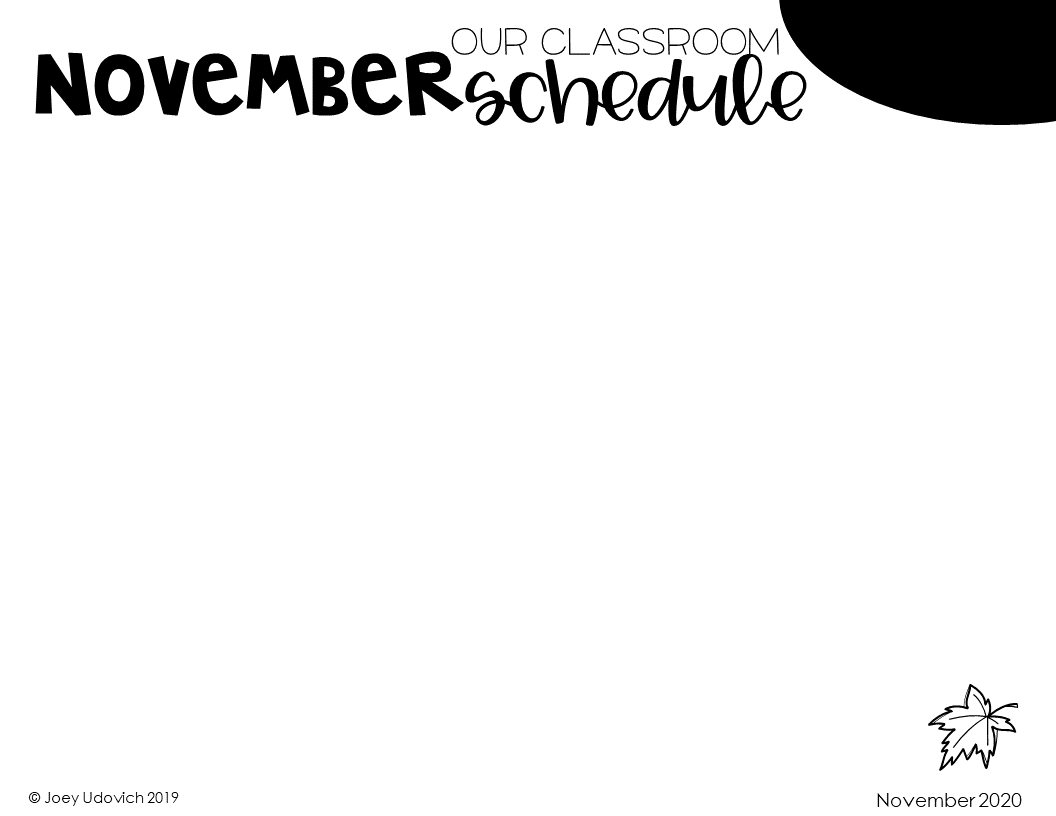 Your Name
Room Number
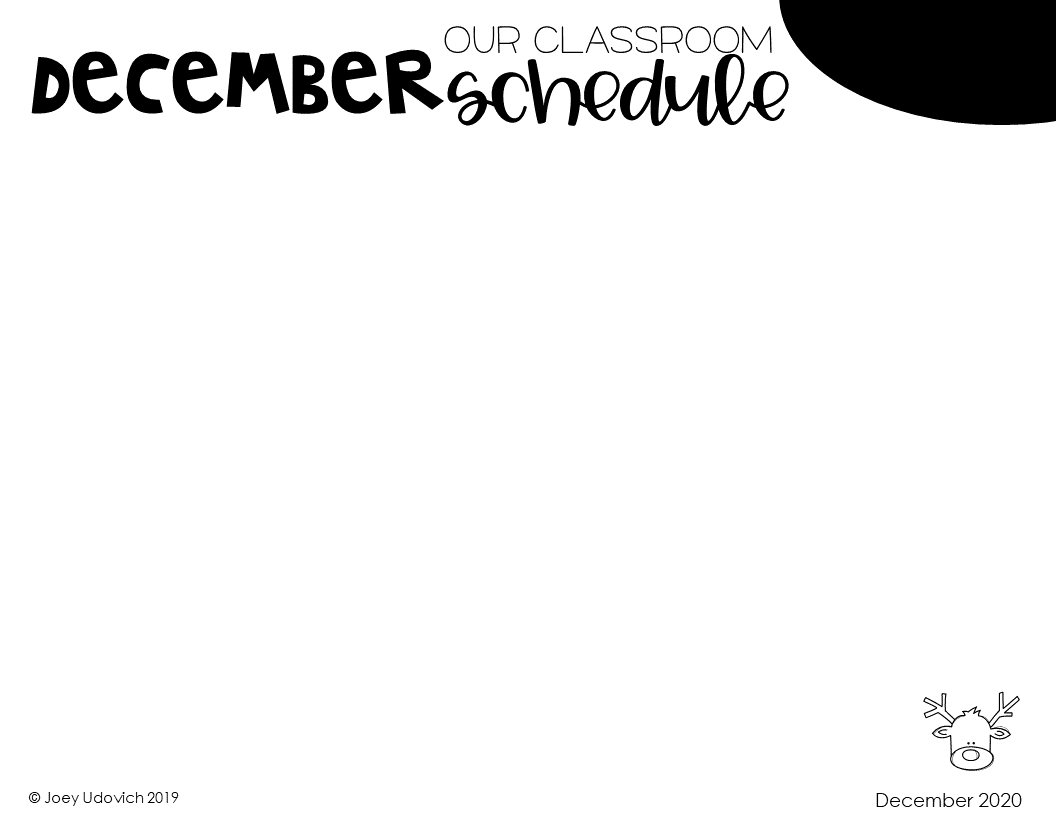 Your Name
Room Number
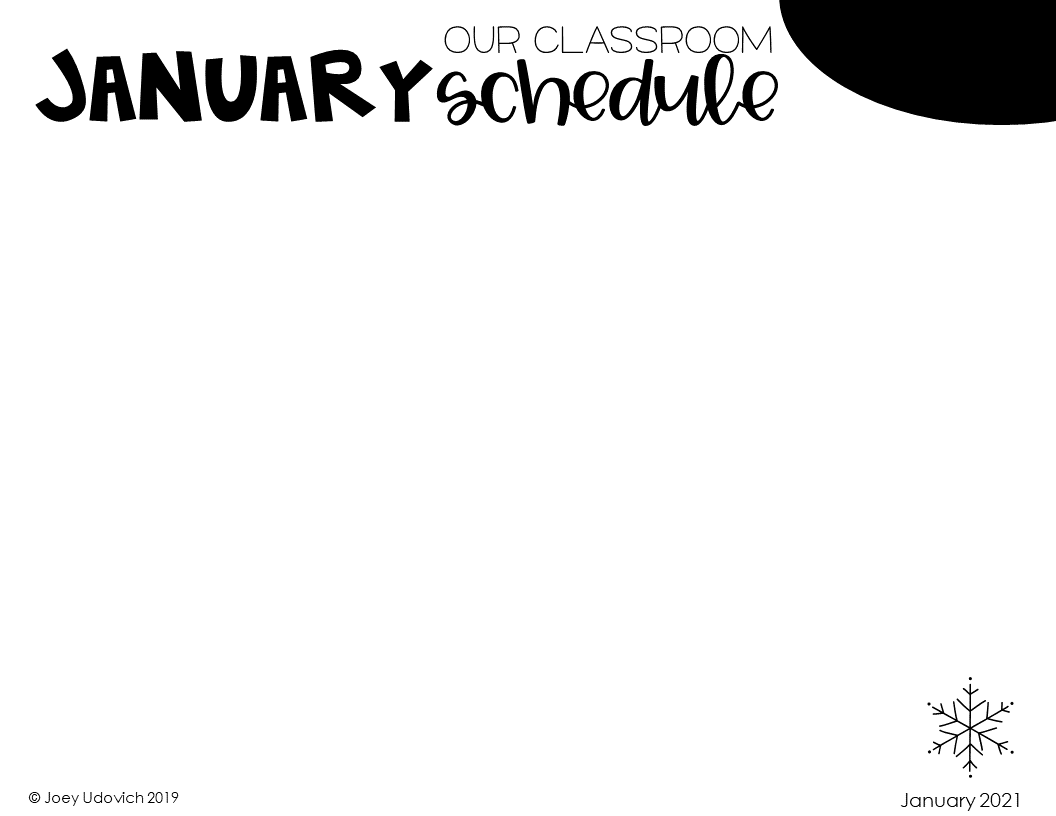 Your Name
Room Number
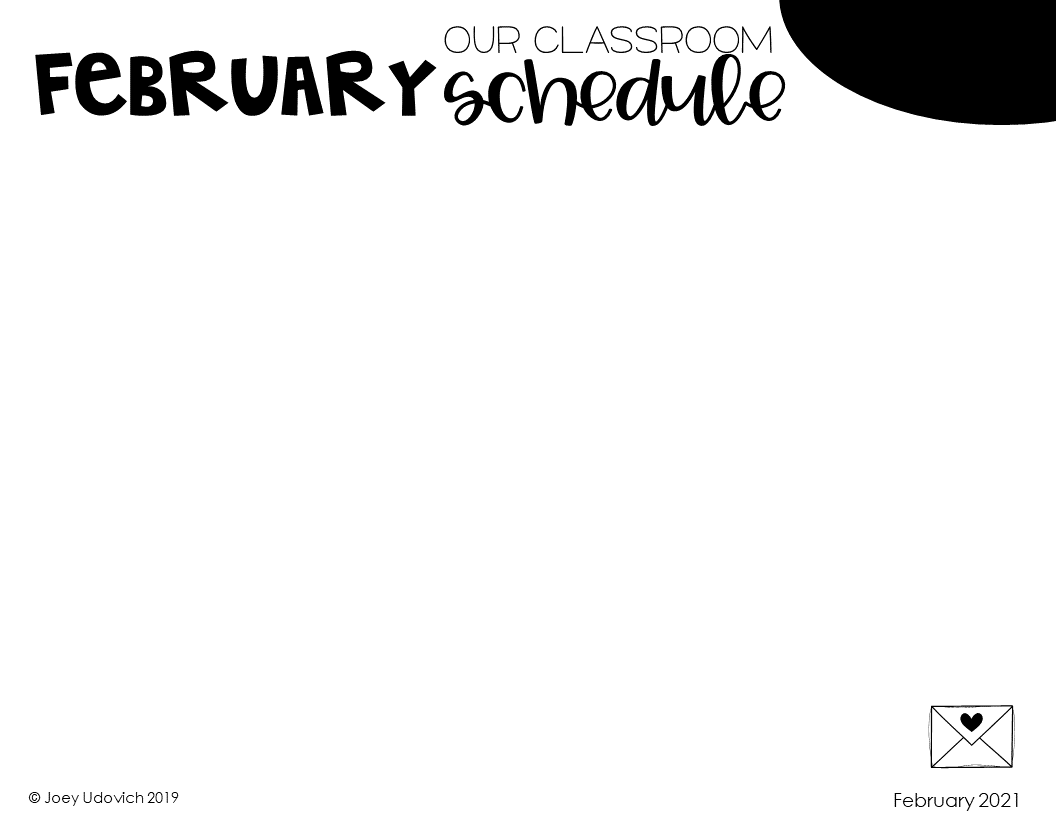 Your Name
Room Number
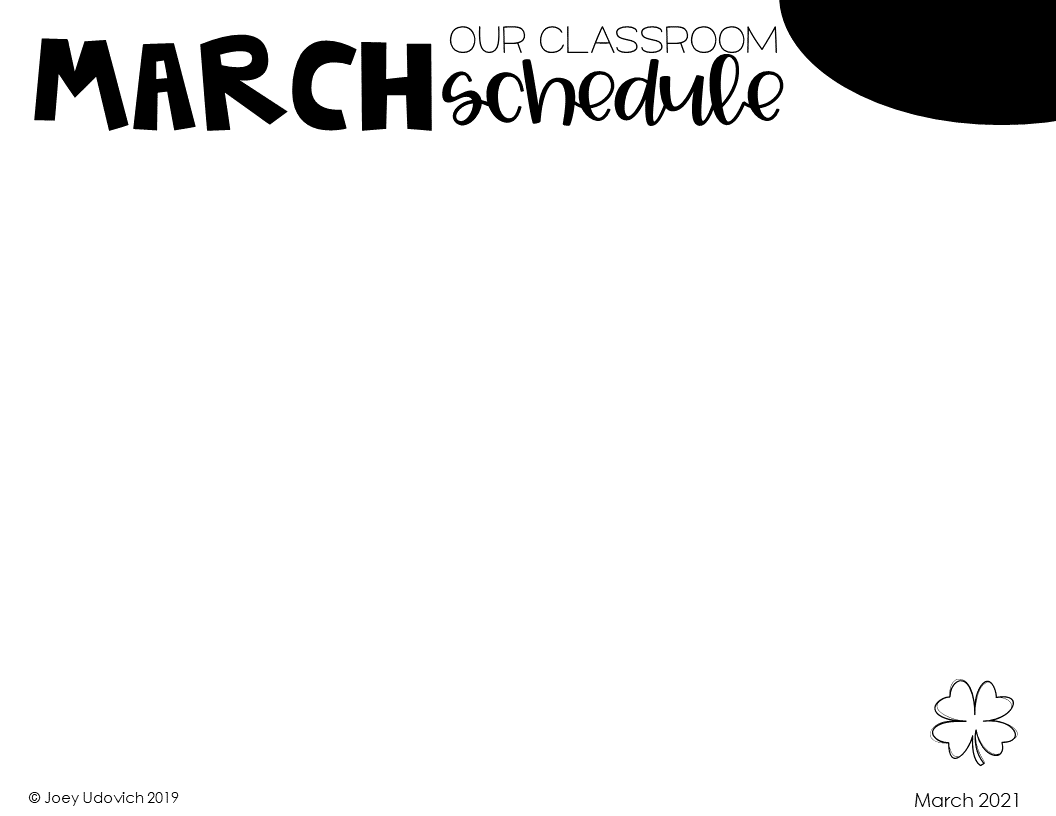 Your Name
Room Number
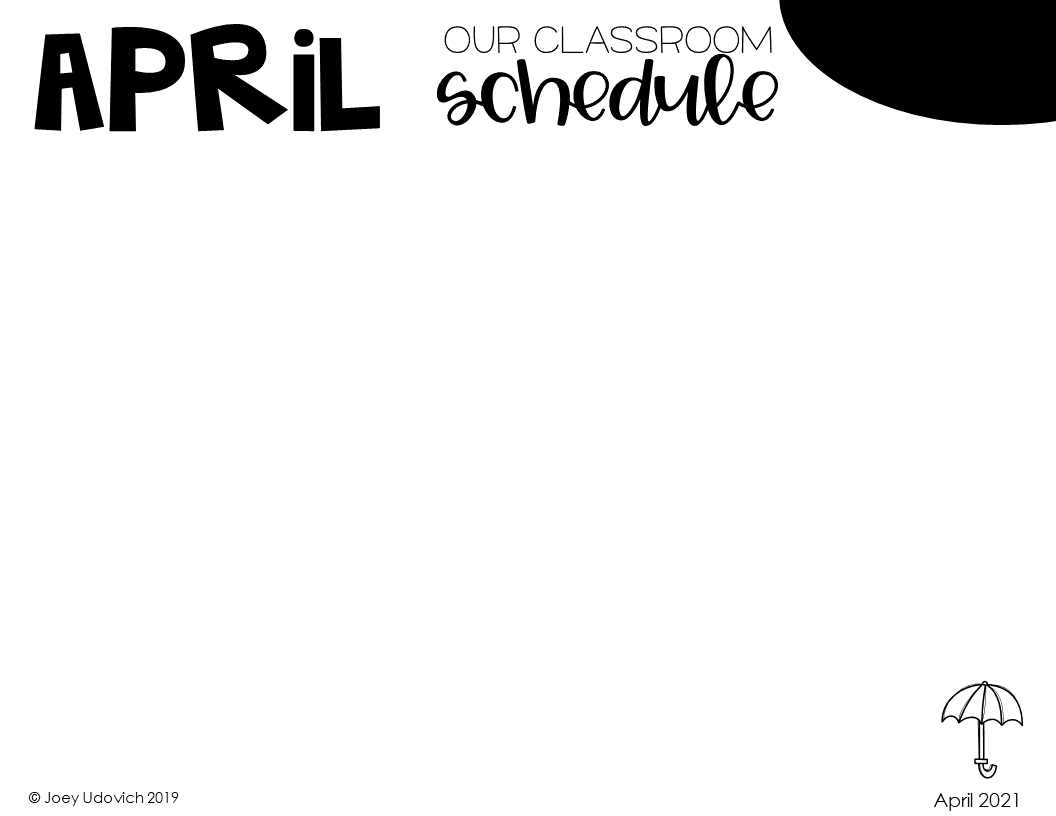 Your Name
Room Number
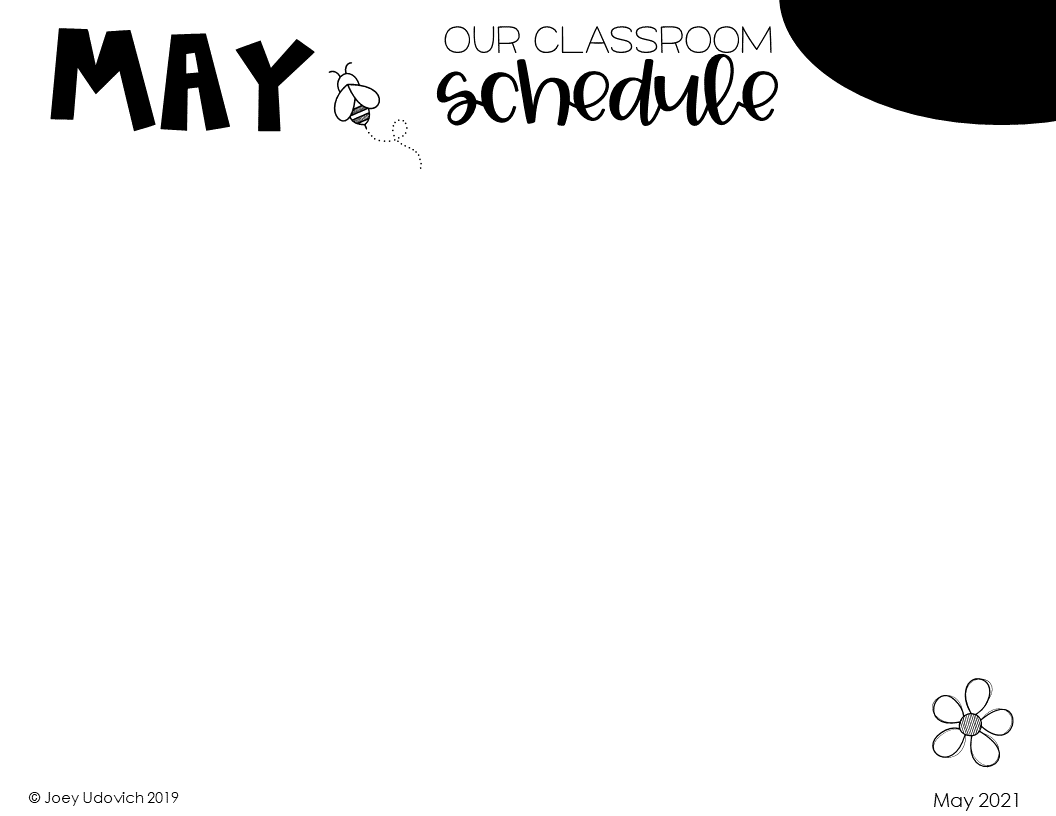 Your Name
Room Number
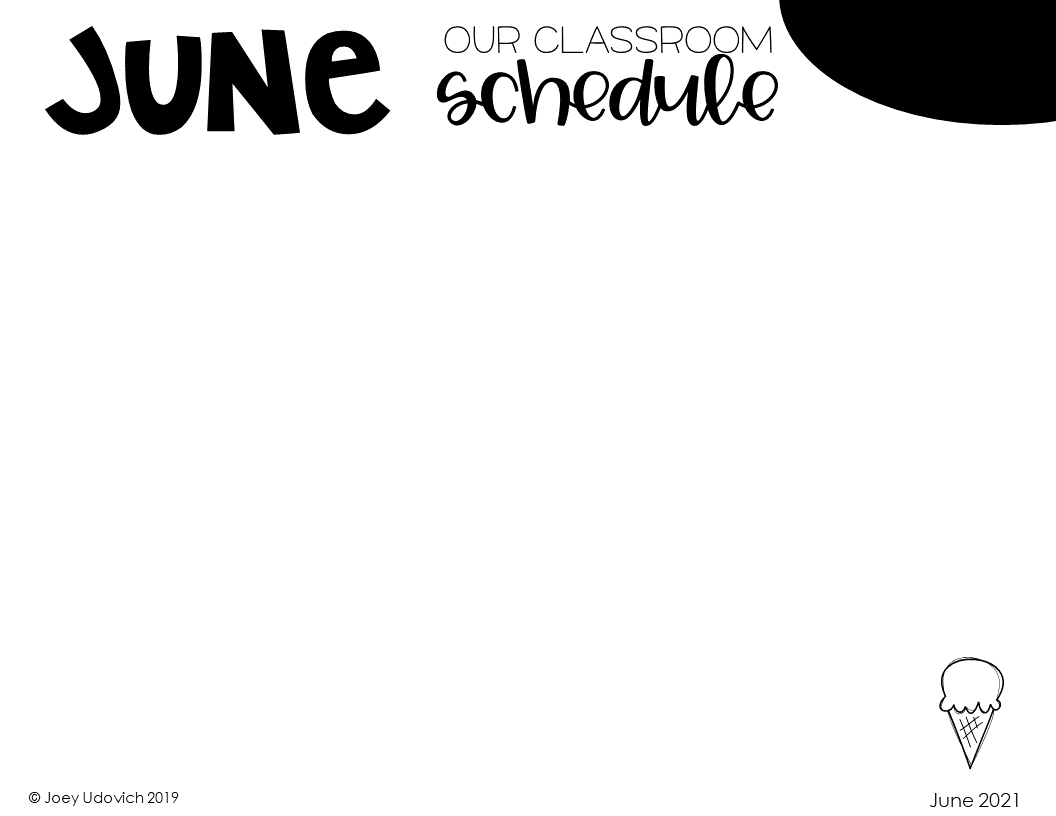 Your Name
Room Number
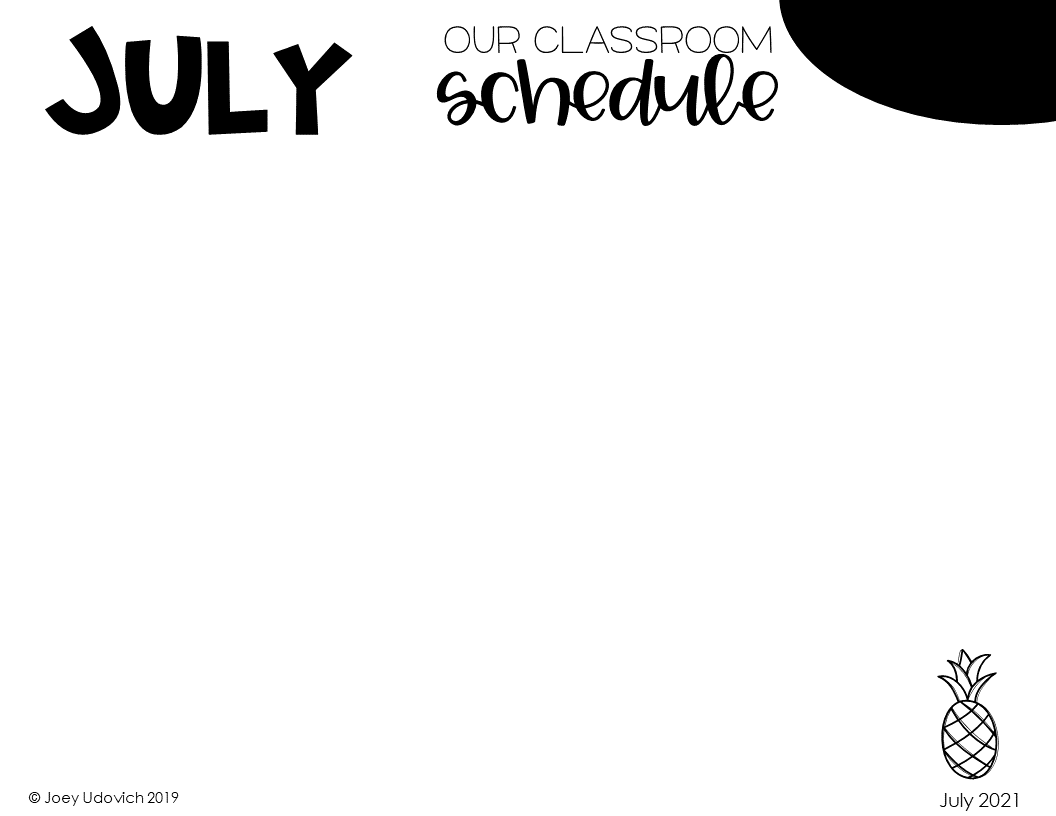 Your Name
Room Number
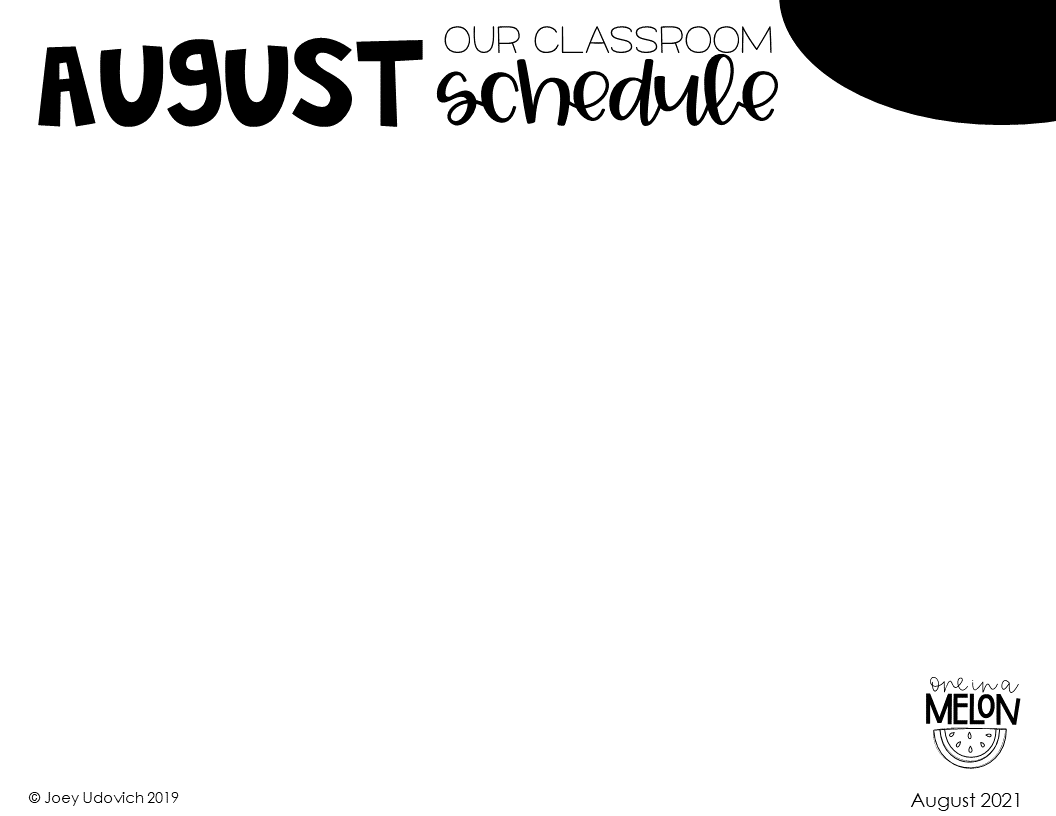 Your Name
Room Number
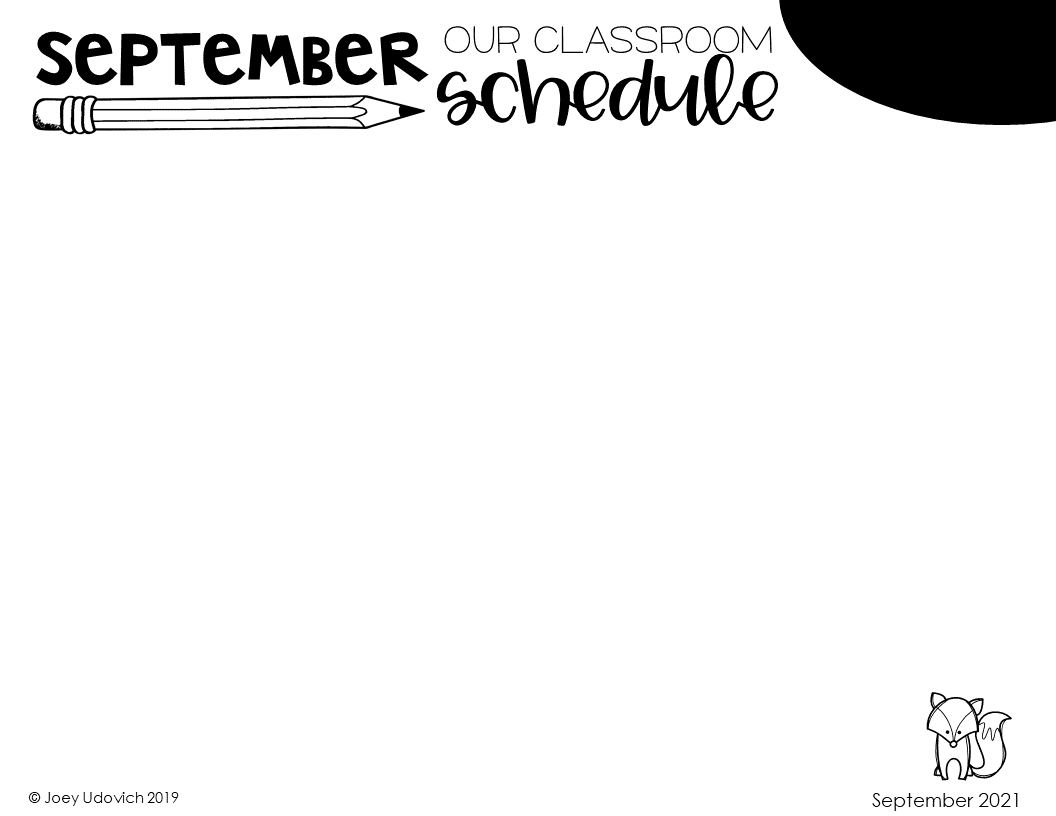 Your Name
Room Number
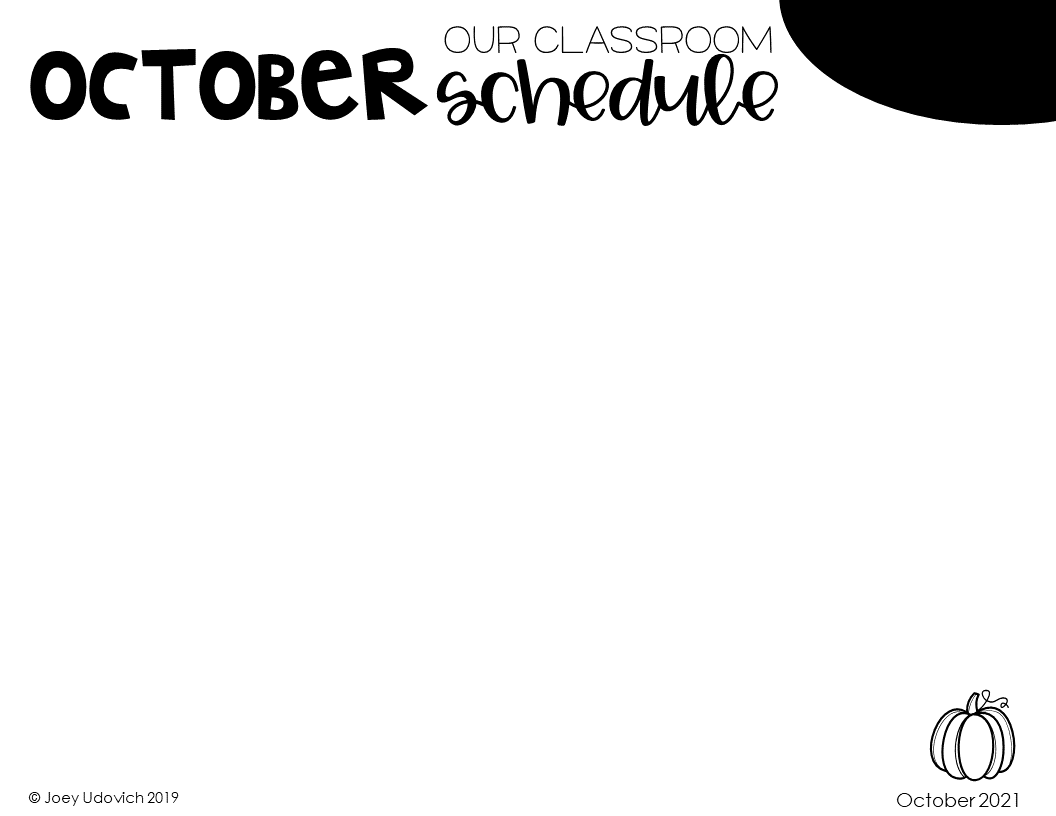 Your Name
Room Number
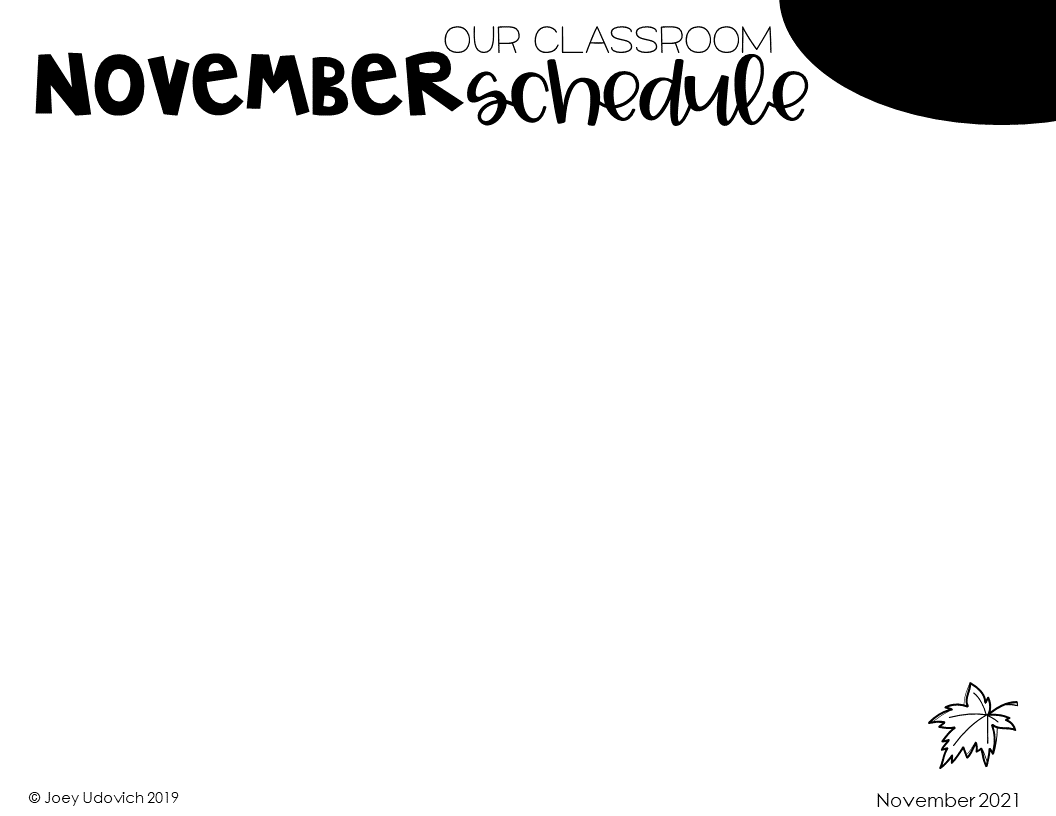 Your Name
Room Number
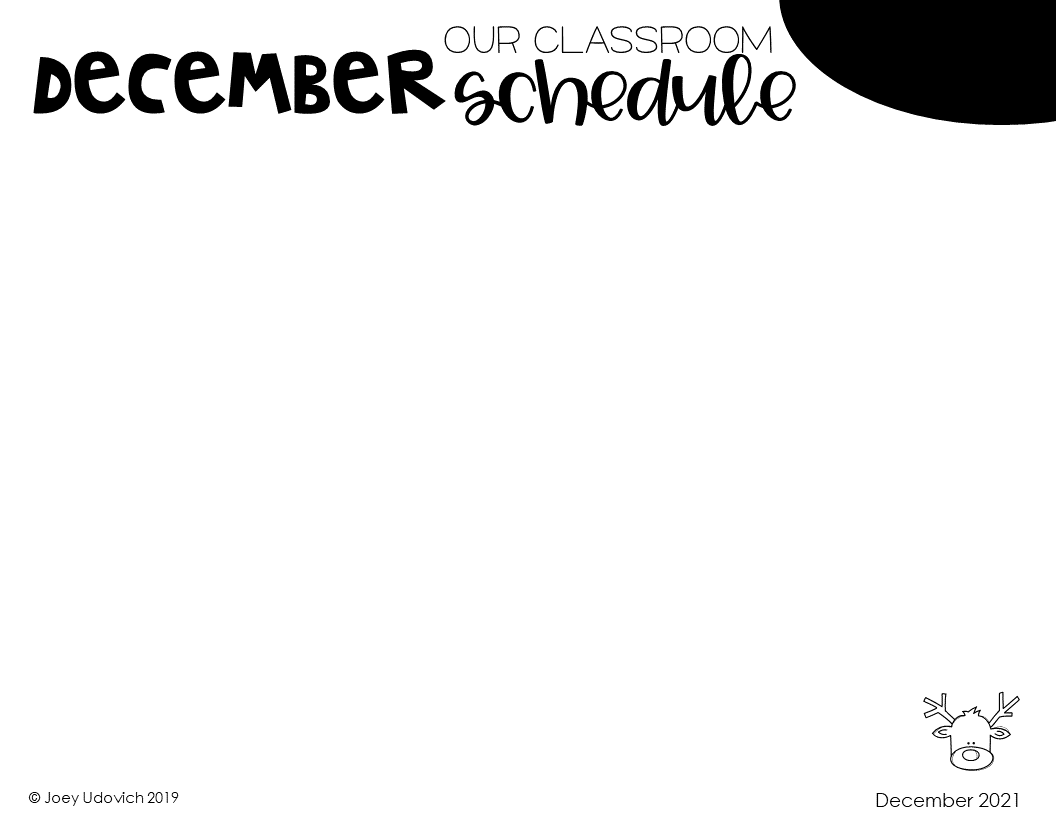 Your Name
Room Number
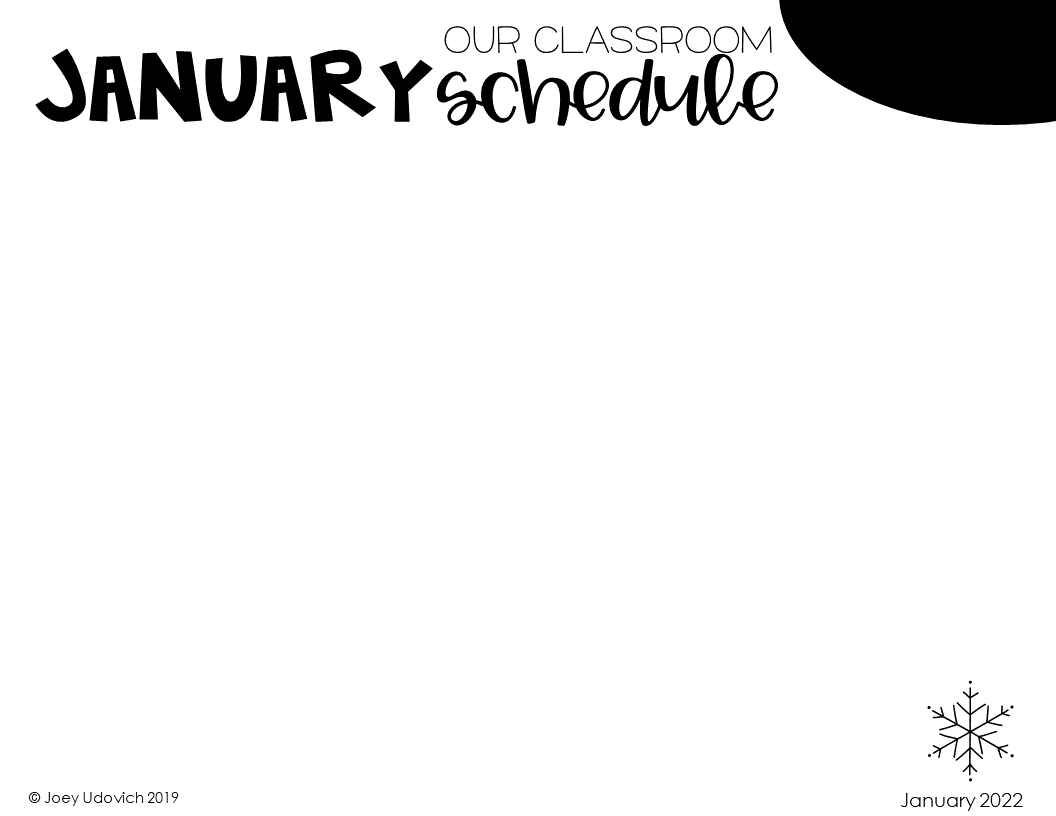 Your Name
Room Number
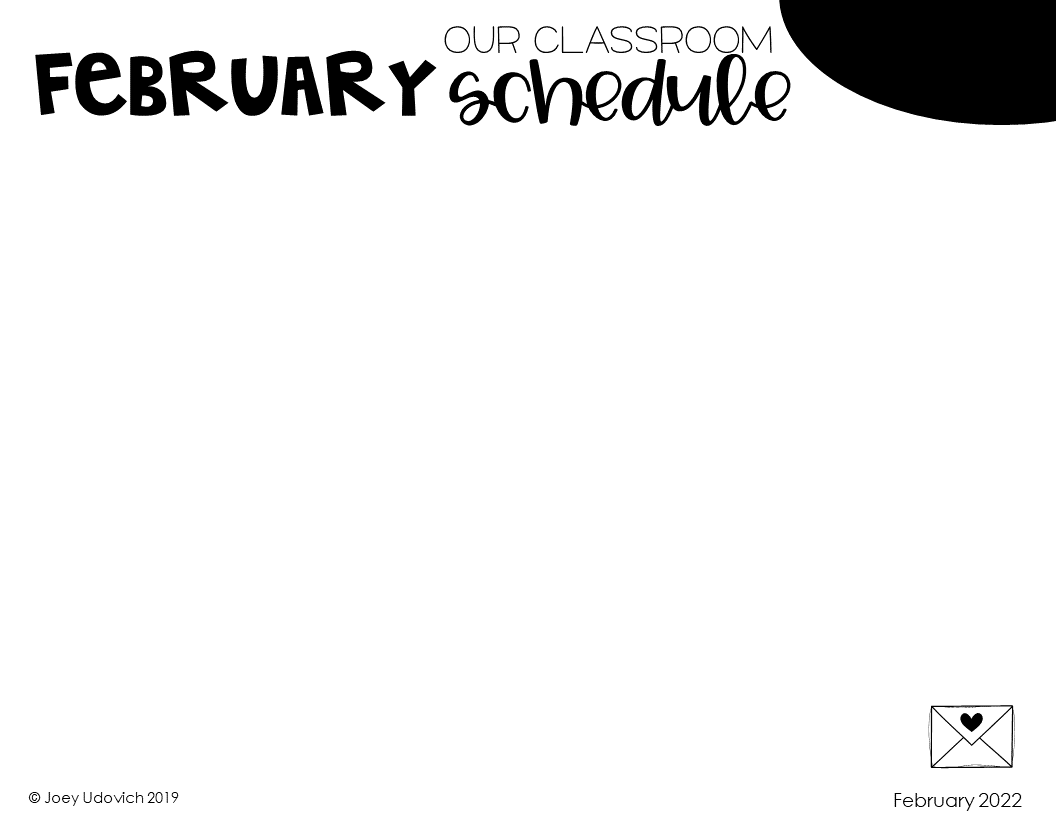 Your Name
Room Number
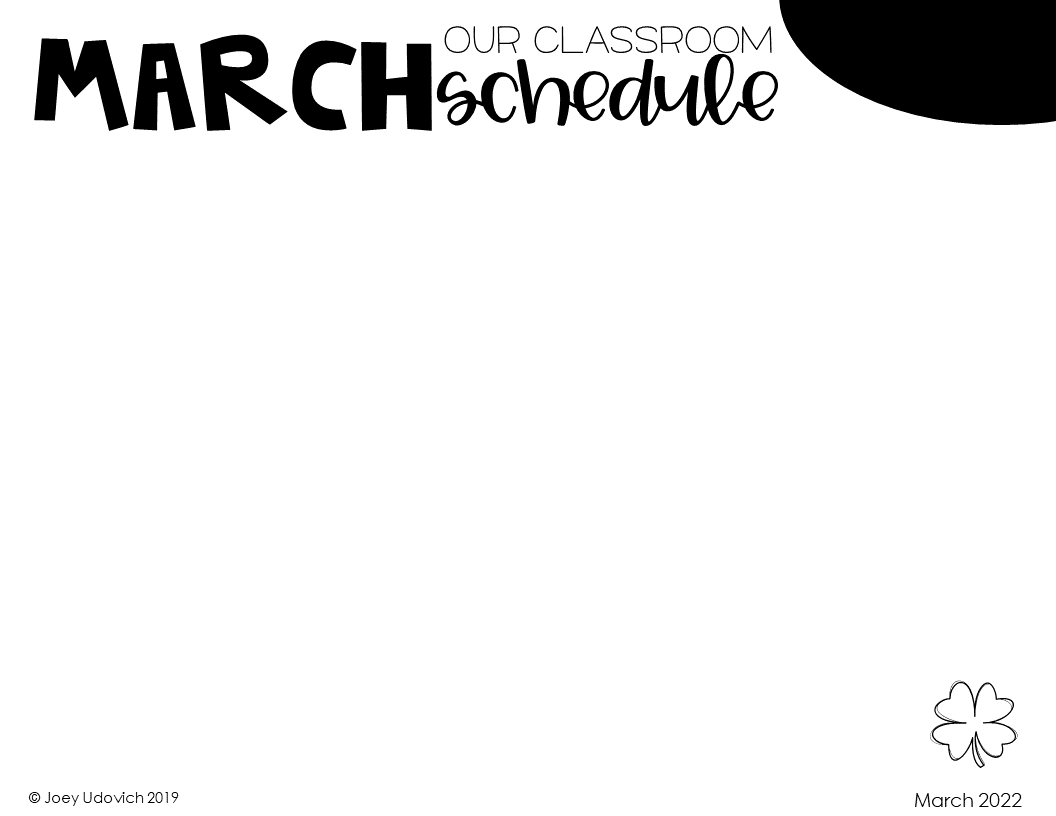 Your Name
Room Number
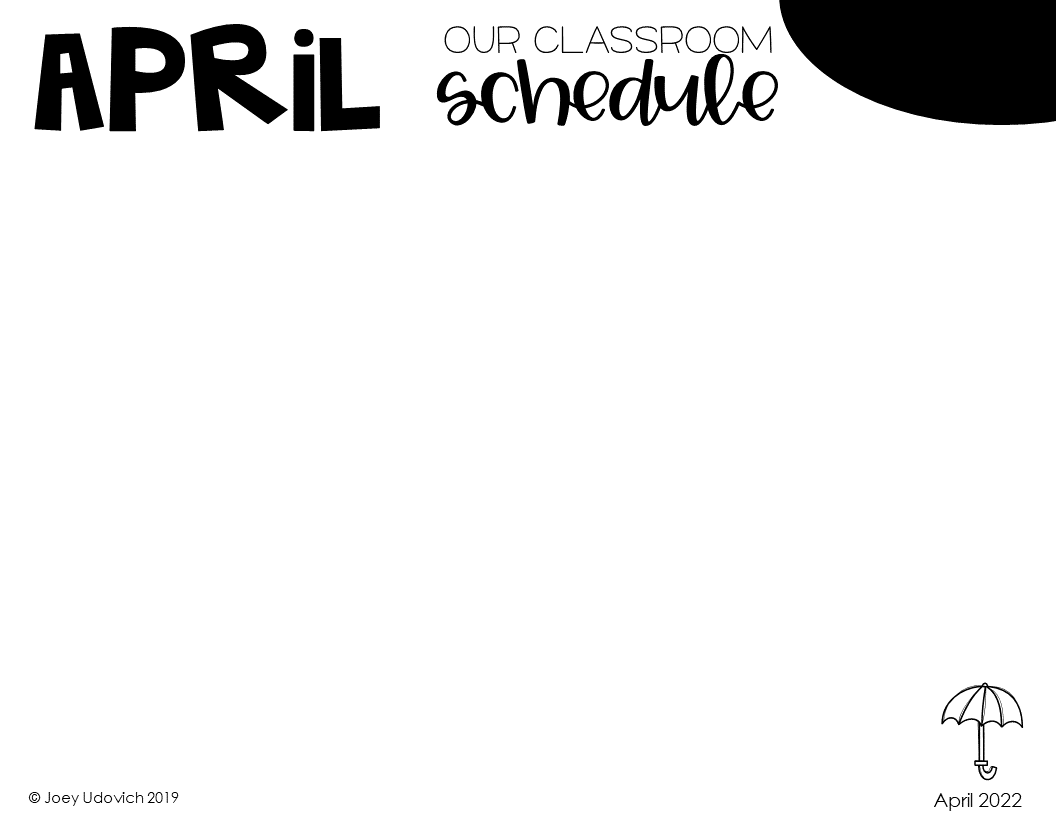 Your Name
Room Number
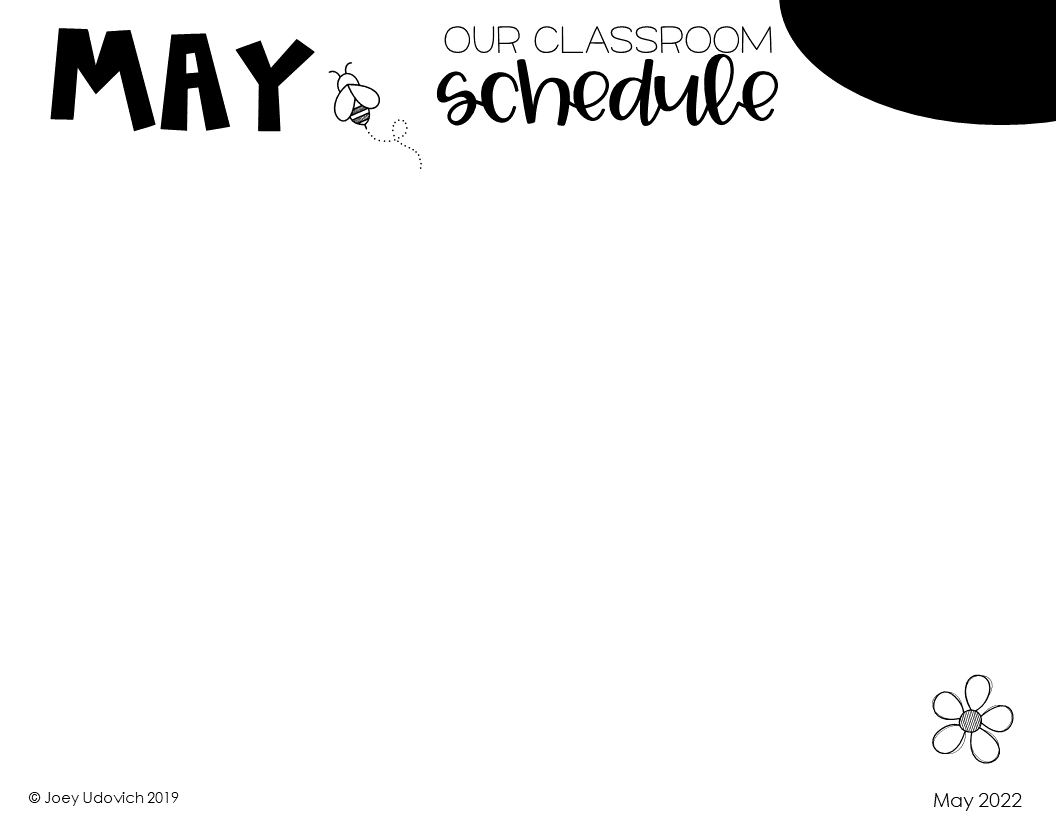 Your Name
Room Number
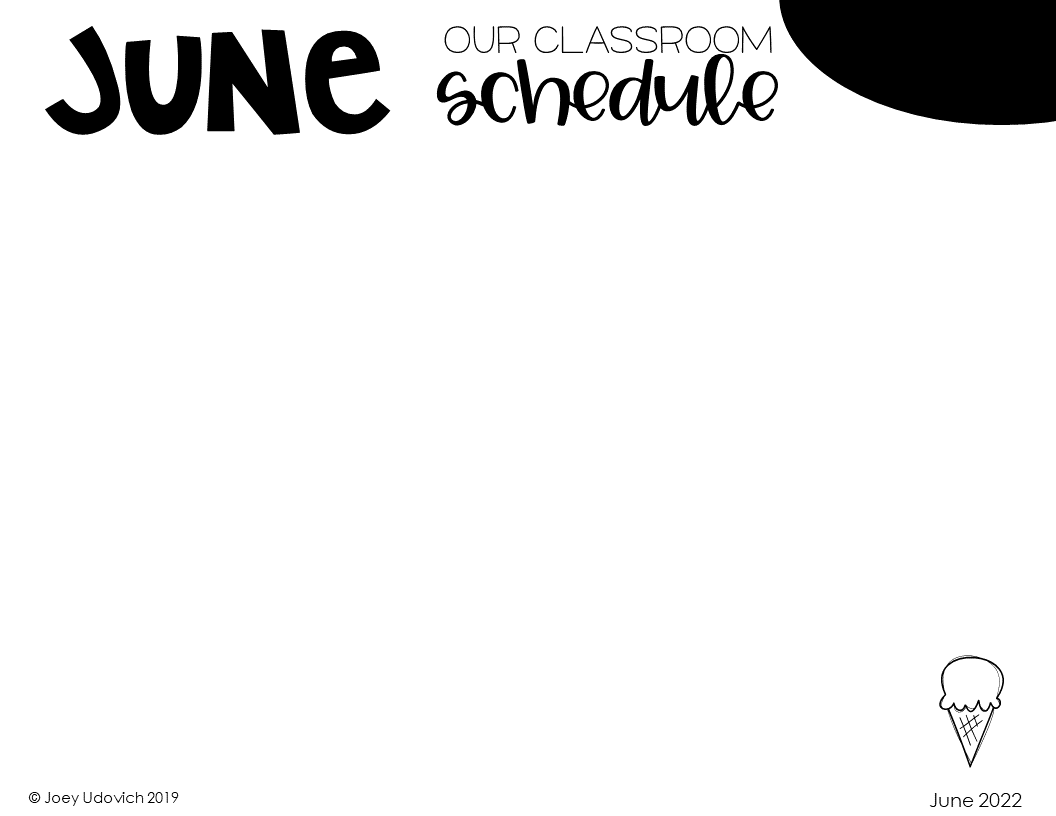 Your Name
Room Number
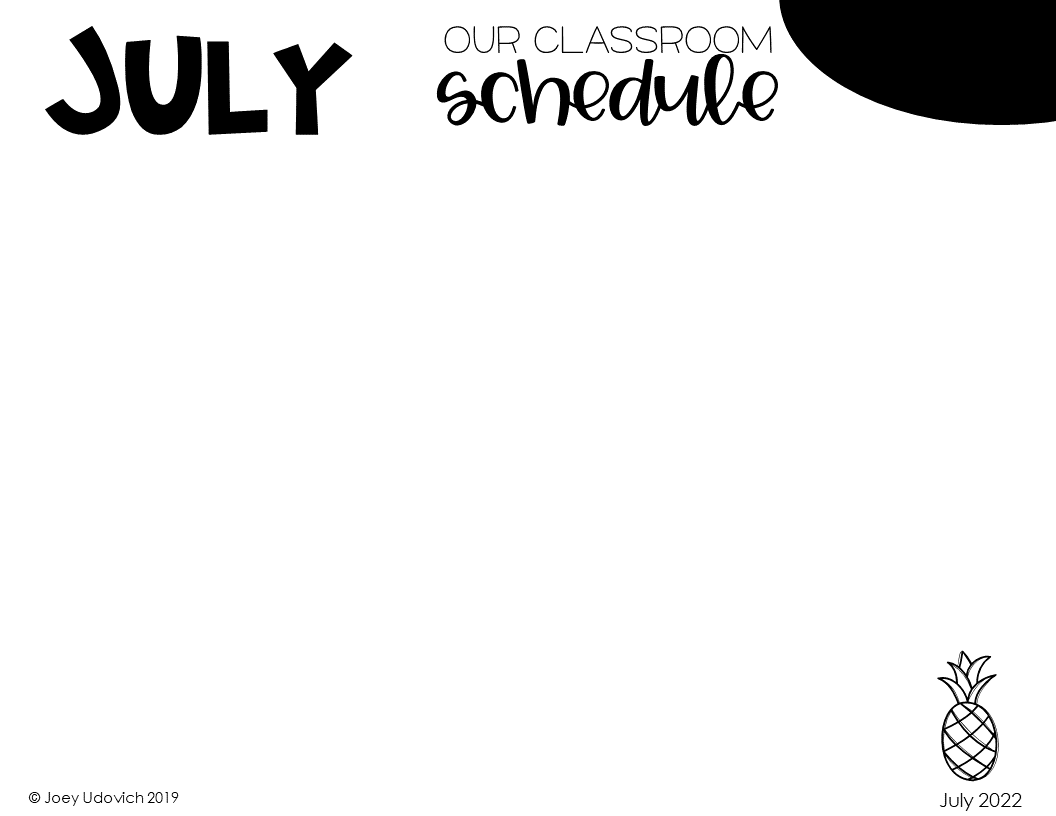 Your Name
Room Number